Všechno
v mém životě
 souvisí
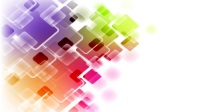 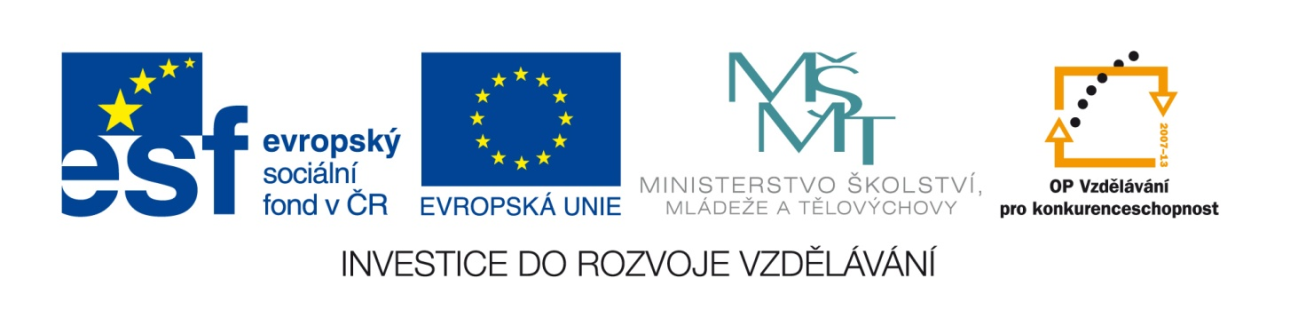 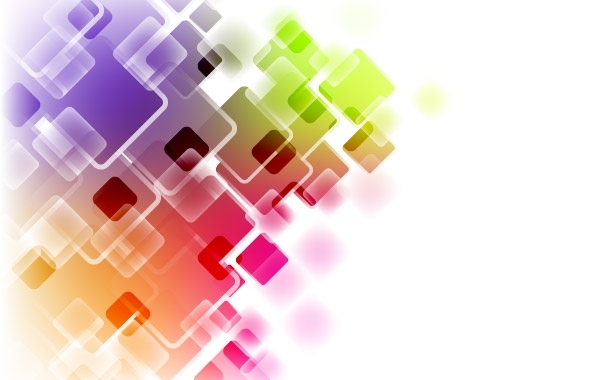 Název projektu:

Všechno v mém životě souvisí

„MINIPODNIKY“
Registrační  číslo: 
CZ.1.07/1.1.00/54.0041

PODNIKÁNÍ
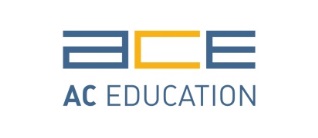 AC Education s.r.o. | Poděbradská 206/57, 198 00 Praha 9 – Hloubětín |   info@aceducation.cz  |  IČ: 27971601  | DIČ: CZ27971601
Všechno
v mém životě
 souvisí
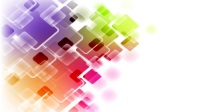 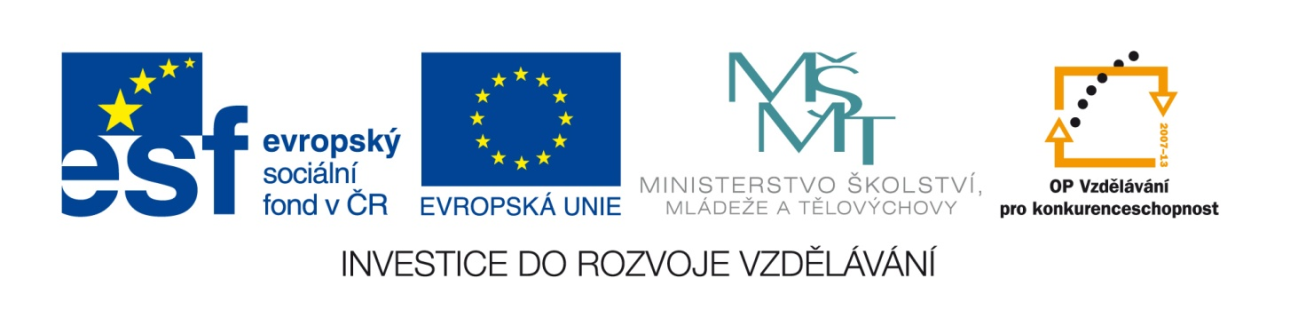 Shrnutí výsledků dotazníků:
Každý podnikatelský subjekt má zpracován podnikatelský záměr, který obsahuje přehled všech nákladů a tržeb, přičemž se očekává, že nebude podnikání ve ztrátě. 
Pro mini podniky jsme zpracovali dotazníky ve kterých jsou rozepsány nákladové položky jednotlivých podniků.
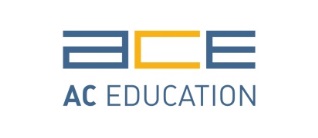 AC Education s.r.o. | Poděbradská 206/57, 198 00 Praha 9 – Hloubětín |   info@aceducation.cz  |  IČ: 27971601  | DIČ: CZ27971601
Všechno
v mém životě
 souvisí
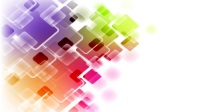 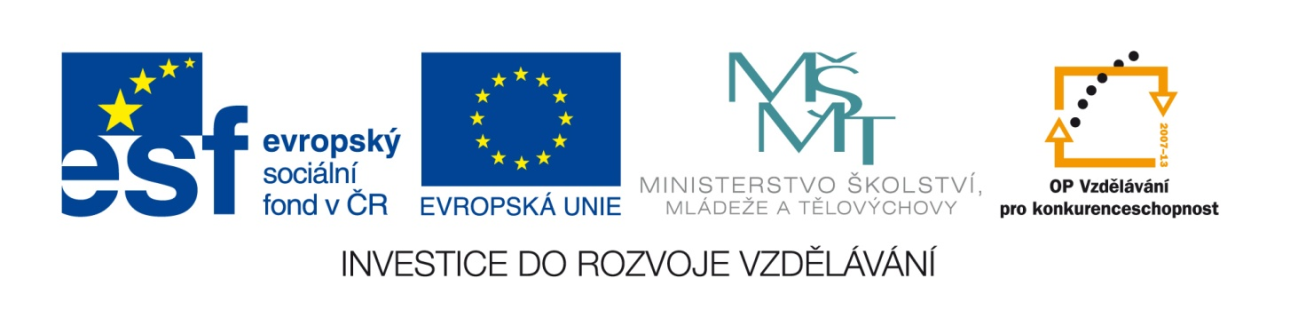 Shrnutí výsledků dotazníků:
Dotazník týkající se výše nákladů vyplnilo celkem 40 mini podniků 
7 z 40 mini podniků 
potřeba navýšení pedagogických pracovníků o +1
2 z 40 mini podniků 
potřeba navýšení pedagogických pracovníků o +2
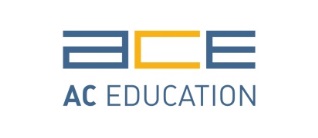 AC Education s.r.o. | Poděbradská 206/57, 198 00 Praha 9 – Hloubětín |   info@aceducation.cz  |  IČ: 27971601  | DIČ: CZ27971601
Všechno
v mém životě
 souvisí
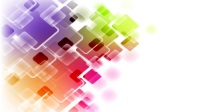 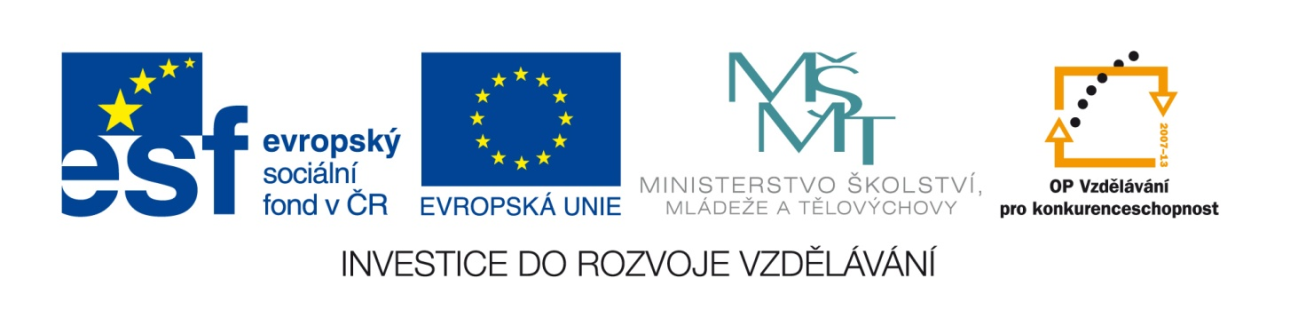 Položky dotazníku mini podniku :
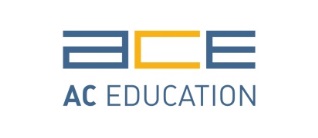 AC Education s.r.o. | Poděbradská 206/57, 198 00 Praha 9 – Hloubětín |   info@aceducation.cz  |  IČ: 27971601  | DIČ: CZ27971601
Všechno
v mém životě
 souvisí
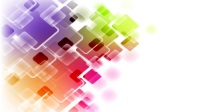 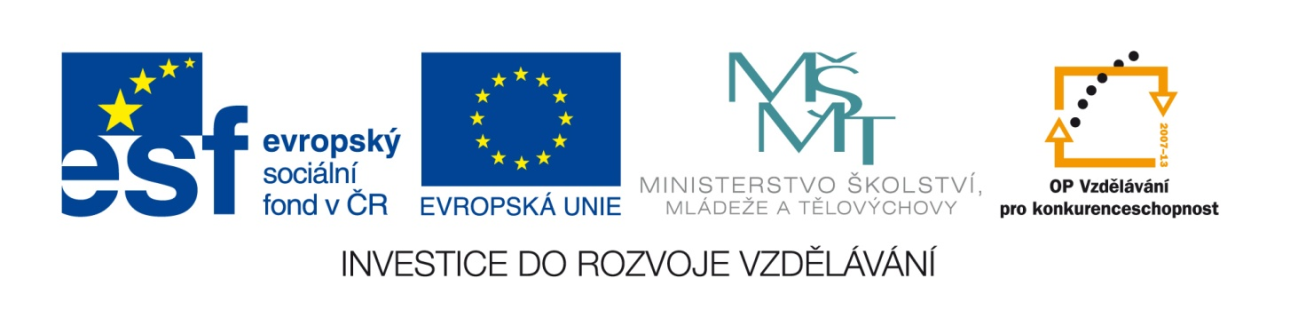 Položky dotazníku mini podniku :
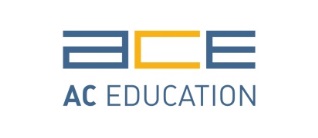 AC Education s.r.o. | Poděbradská 206/57, 198 00 Praha 9 – Hloubětín |   info@aceducation.cz  |  IČ: 27971601  | DIČ: CZ27971601
Všechno
v mém životě
 souvisí
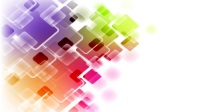 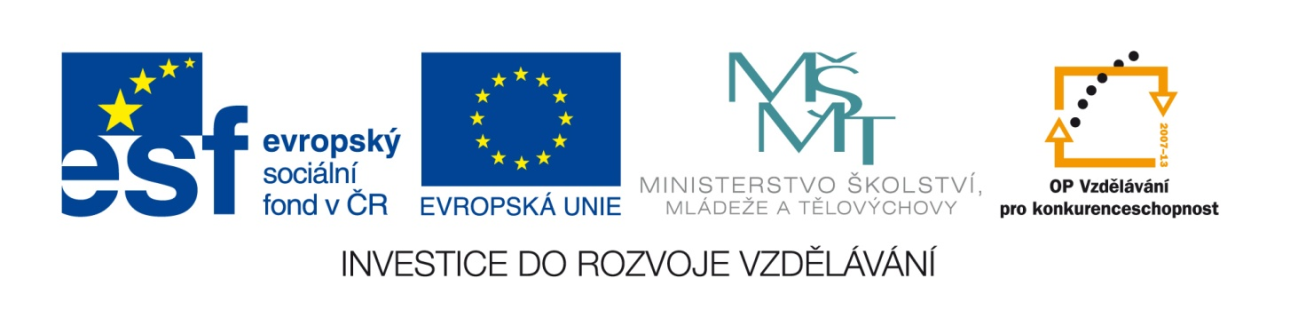 Výsledky dotazníků:
Průměrné měsíční náklady mini podniku		23 195 Kč/měsíc
Průměrné měsíční náklady na žáka 		1 248 Kč/měsíc
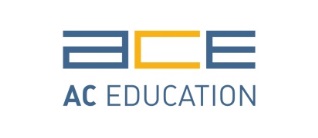 AC Education s.r.o. | Poděbradská 206/57, 198 00 Praha 9 – Hloubětín |   info@aceducation.cz  |  IČ: 27971601  | DIČ: CZ27971601
Všechno
v mém životě
 souvisí
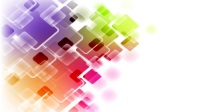 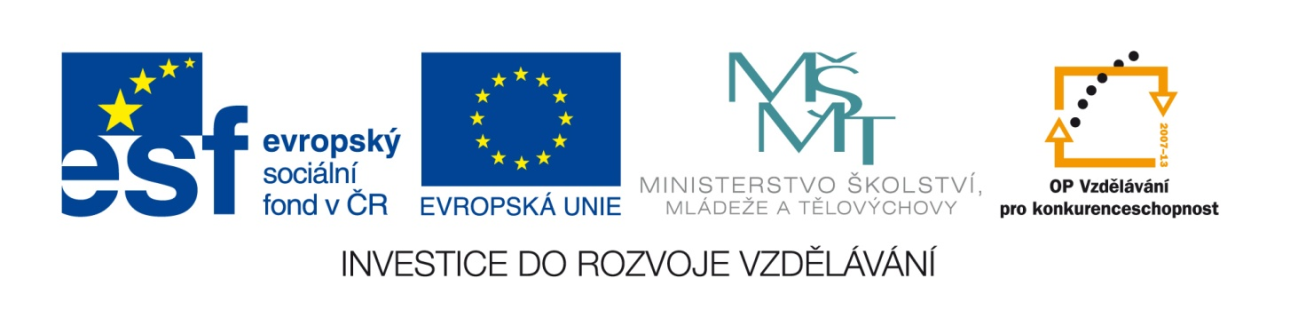 Výsledky dotazníků dle typu mini podniku:
Průměrné měsíční náklady jednotlivých typů mini podniku
Kovo/Dřevo			29 604 Kč/měsíc
Keramika				29 336 Kč/měsíc
Cestovní kancelář			27 875 Kč/měsíc
Časopis				20 787 Kč/měsíc
Arboretum/Ekologie			19 925 Kč/měsíc
Šití				19 225 Kč/měsíc
Fit				16 950 Kč/měsíc
Reklama 				16 853 Kč/měsíc
Hudební studio			14 660 Kč/měsíc
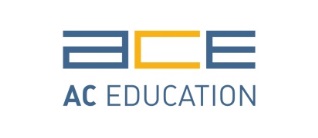 AC Education s.r.o. | Poděbradská 206/57, 198 00 Praha 9 – Hloubětín |   info@aceducation.cz  |  IČ: 27971601  | DIČ: CZ27971601
Všechno
v mém životě
 souvisí
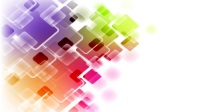 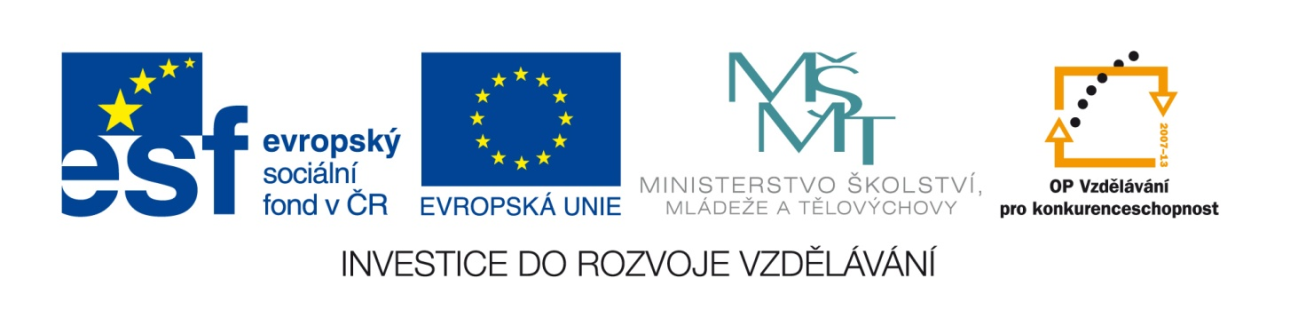 další náklady v reálném podnikatelském prostředí:
Pojištění (odpovědnosti zaměstnavatele, pojištění majetku, povinné ručení);
Daně (Daň z přijmu, daň z přidané hodnoty, daň z nemovitosti);
Provozování webového portálu;
Ekonomické služby – účetnictví, daňové a ekonomické poradenství;
Cestovní náklady;
Servis počítačů a počítačové sítě;
Licence za software, počítačové programy a aplikace;
Finanční náklady – poplatky za vedení účtu;
Náklady na vzdělávání zaměstnanců, školení a semináře;
Benefity (stravenky, příspěvky na penzijní připojištění, životní pojištění);
Ostatní poplatky.
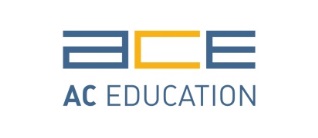 AC Education s.r.o. | Poděbradská 206/57, 198 00 Praha 9 – Hloubětín |   info@aceducation.cz  |  IČ: 27971601  | DIČ: CZ27971601
Všechno
v mém životě
 souvisí
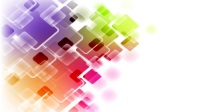 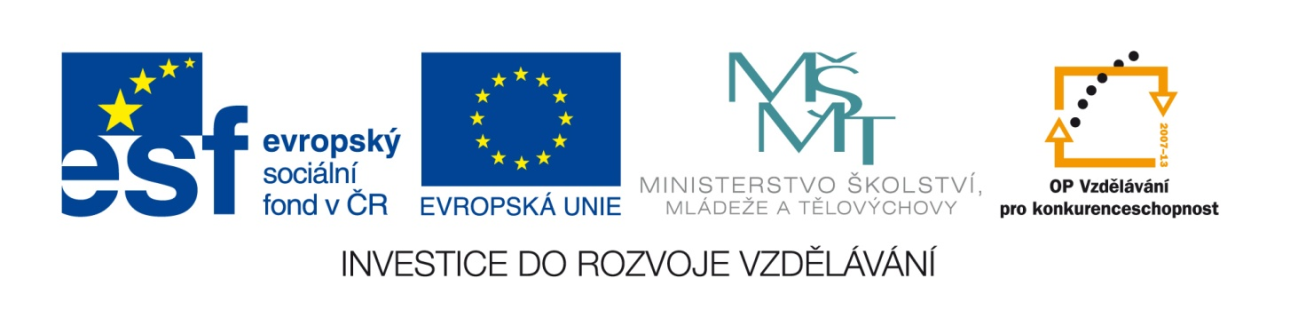 závěr:
Náklady na provoz podniku jsou v reálném životě hrazeny z tržeb za výrobky a služby, pokud mini podniky nemají příjmy, je třeba jejich činnost vnímat jako službu.
Náklady na tuto službu pak lze hradit z:
dotací, 
sponzorováním provozovatele nebo zřizovatele školy nebo 
reklamou od podnikatelských subjektům či 
výběrem příspěvků od rodičů žáků.
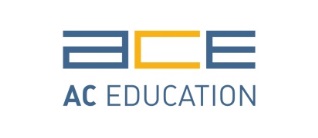 AC Education s.r.o. | Poděbradská 206/57, 198 00 Praha 9 – Hloubětín |   info@aceducation.cz  |  IČ: 27971601  | DIČ: CZ27971601
Všechno
v mém životě
 souvisí
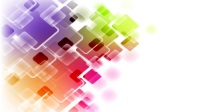 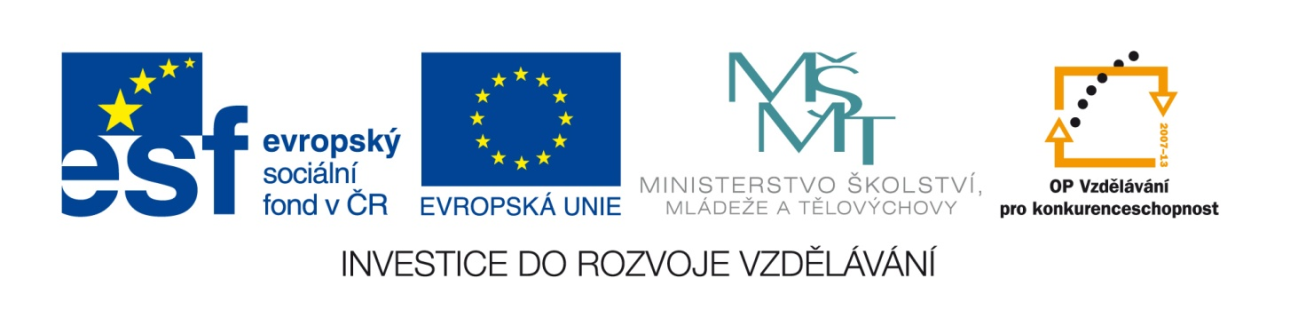 DĚKUJI ZA POZORNOST
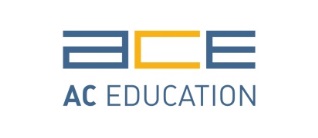 AC Education s.r.o. | Poděbradská 206/57, 198 00 Praha 9 – Hloubětín |   info@aceducation.cz  |  IČ: 27971601  | DIČ: CZ27971601